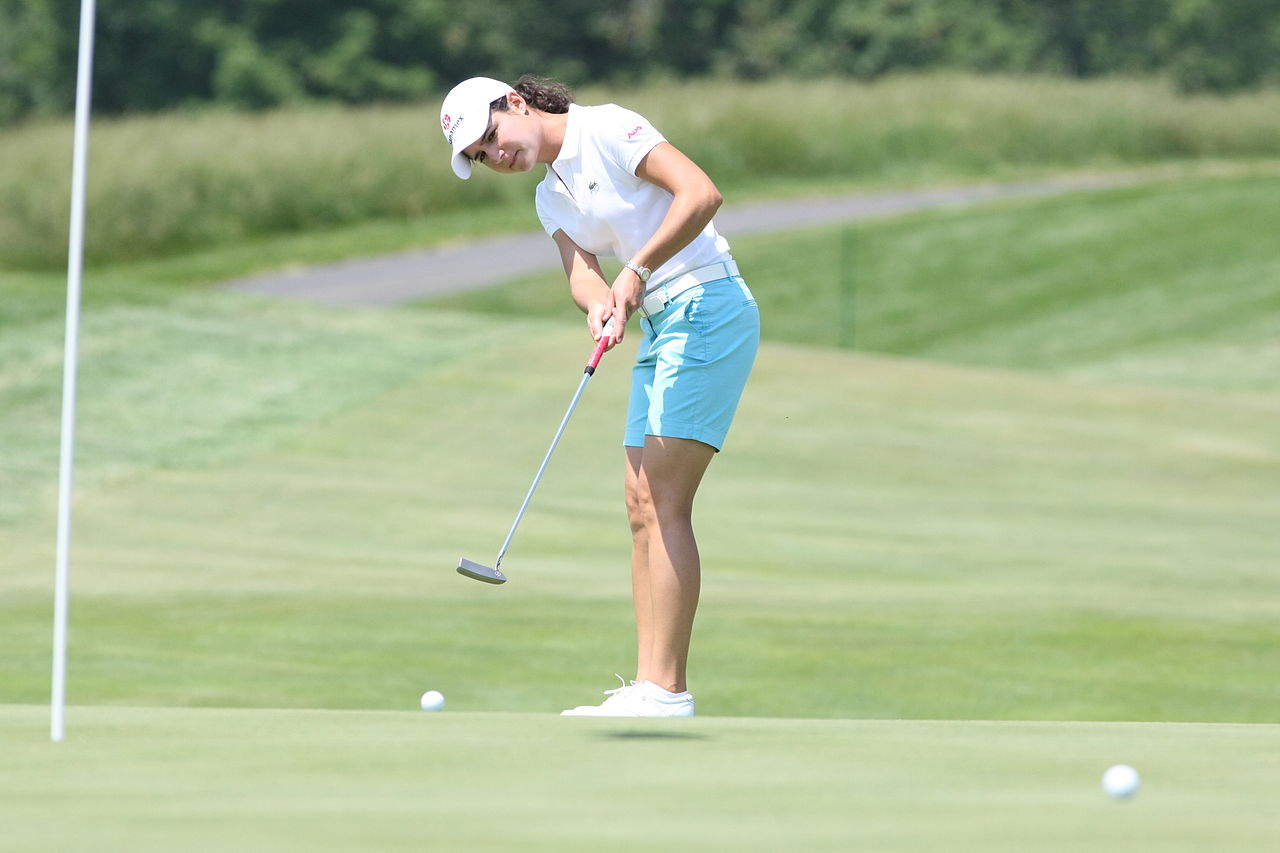 Lorena Ochoa
This Photo by Unknown author is licensed under CC BY-SA.
Lorena Ochoa je rođena15 studenog 1981 u Guadalajaru u Meksiku
Lorena Ochoa od malena je postala golf igračica.Sa 5 godina je počela igrati golf
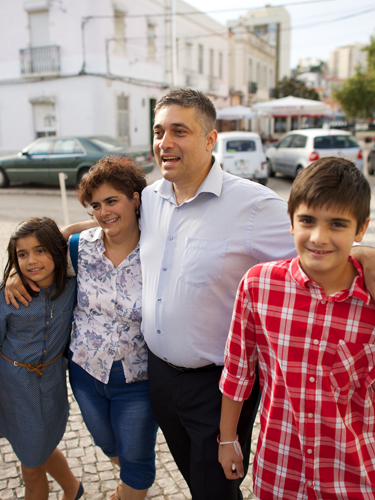 Lorena je htjela postati najbolja igračica golfa u svijetu
Ljud moraju početi se baviti nekim sportom na zraku jer če im biti bolje u životu
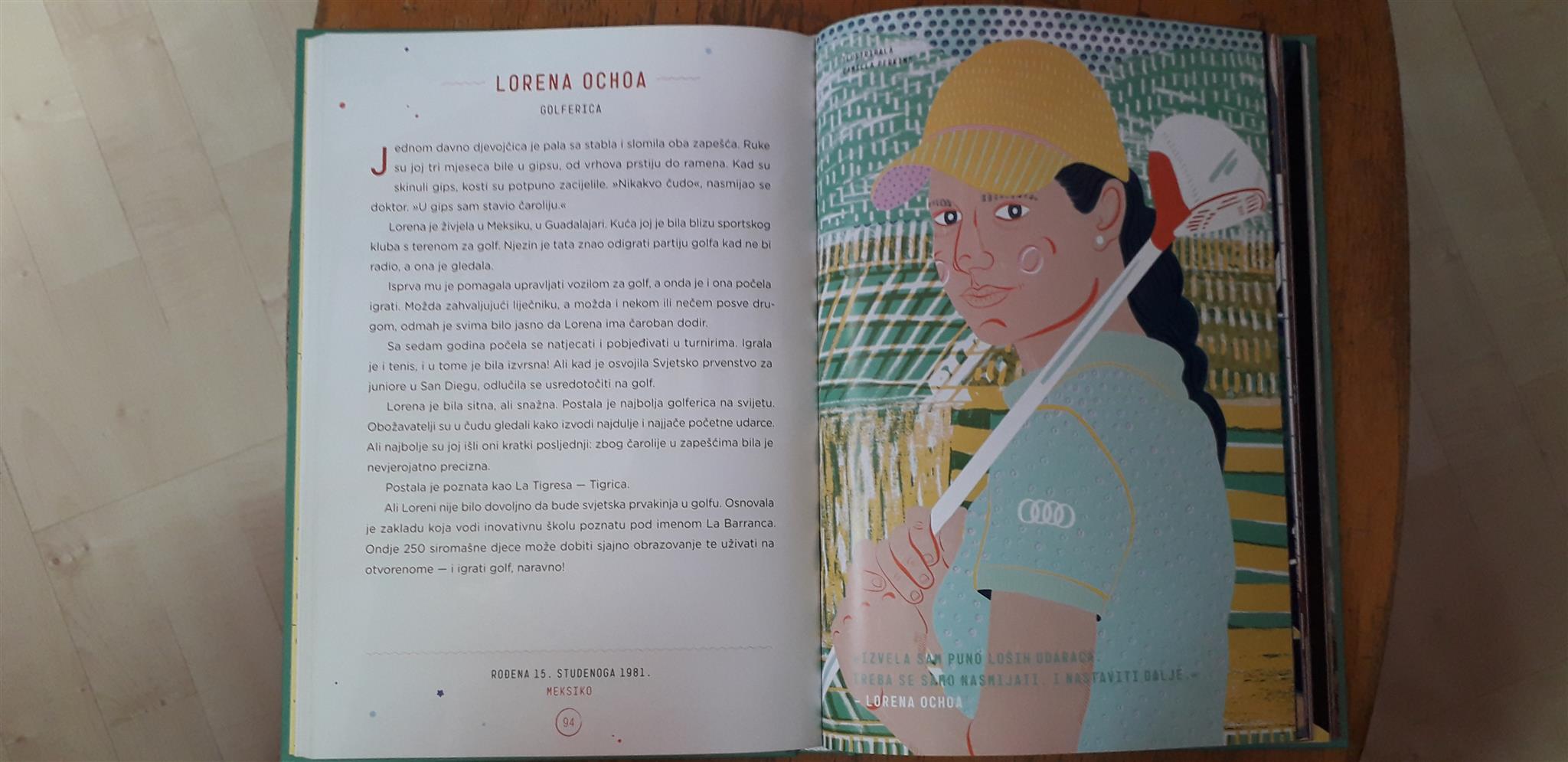 Izradio:Andrej Labinjan